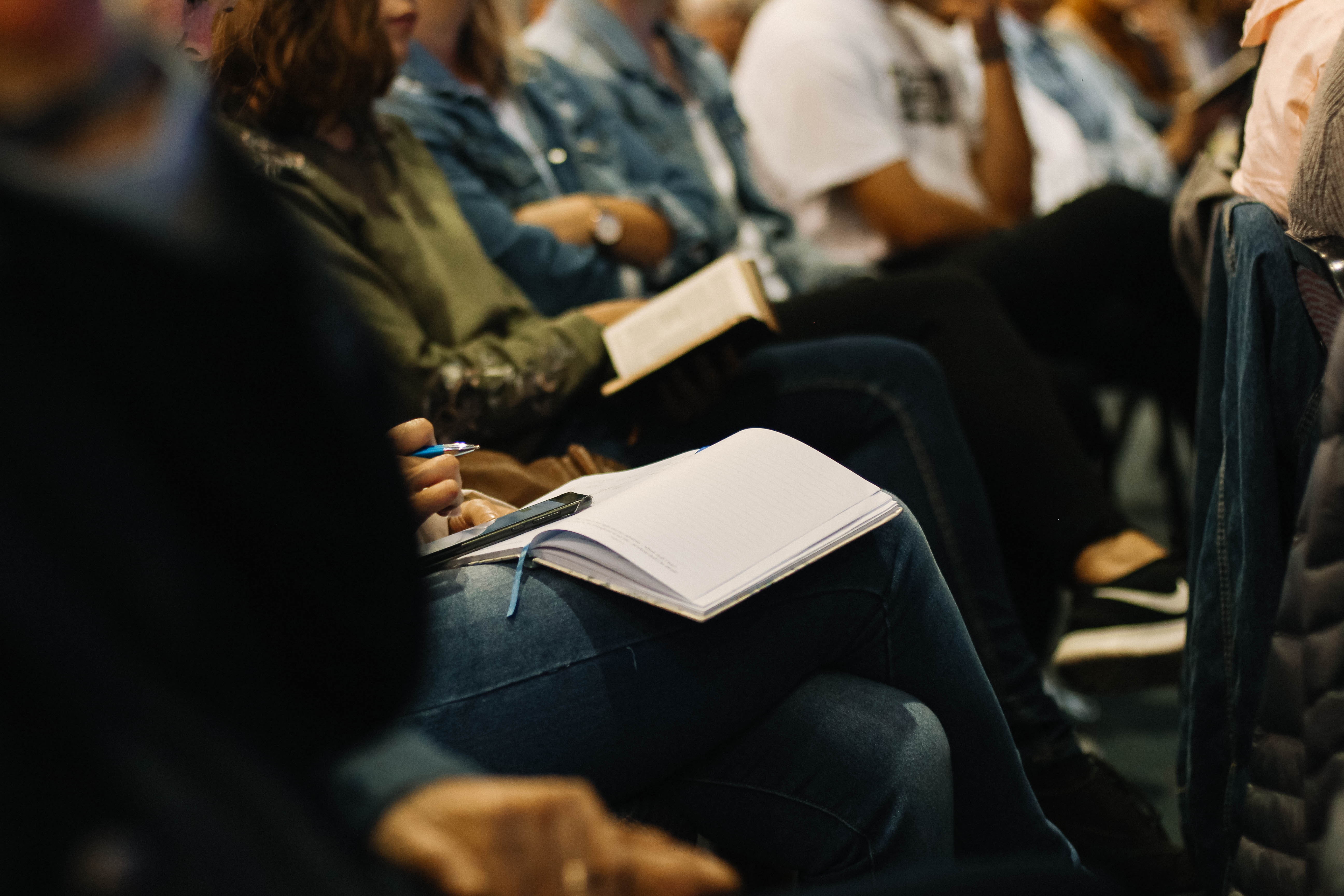 Church
The
Family
is a
1 Timothy 3:14-15
I hope to come to you soon, but I am writing these things to you so that, if I delay, you may know how one ought to behave in the household of God, which is the church of the living God, a pillar and buttress of the truth.
Physical
Family
Church
Family
Love
Love
Ephesians 5:25
Husbands, love your wives, as Christ loved the church and gave himself up for her,
Church
Family
Titus 2:4
…and so train the young women to love their husbands and children,
Church
Family
Love
Love
1 Timothy 1:3-7
Church
Family
Love
Teaching
Ephesians 6:4
Fathers, do not provoke your children to anger, but bring them up in the discipline and instruction of the Lord.
Teaching
Church
Family
Teaching
Teaching
1 Timothy 1:3
Church
Family
Teaching
Teaching
1 Timothy 4:11-13
Church
Family
Roles of
Men & Women
1 Peter 3:1-4
Likewise, wives, be subject to your own husbands, so that even if some do not obey the word, they may be won without a word by the conduct of their wives, when they see your respectful and pure conduct. Do not let your adorning be external—the braiding of hair and the putting on of gold jewelry, or the clothing you wear— but let your adorning be the hidden person of the heart with the imperishable beauty of a gentle and quiet spirit, which in God's sight is very precious.
Roles
Church
Family
Roles
Roles
1 Timothy 2:8-12
Church
Family
Roles
Roles
1 Timothy 3:1-2
Church
Family
Leadership
Leadership
Ephesians 5:23
For the husband is the head…
Church
Family
Leadership
Leadership
1 Timothy 3:1-7
Church
Family
Ephesians 5:25
Husbands, love your wives, as Christ loved the church and gave himself up for her,
Leadership
Leadership
Church
Family
Encouragement
& Respect
Respect
Ephesians 6:2-3
“Honor your father and mother” (this is the first commandment with a promise), “that it may go well with you and that you may live long in the land.”
Church
Family
Respect
1 Peter 3:7
Likewise, husbands,
live with your wives in an understanding way, showing honor to the woman…
Church
Family
Respect
Ephesians 5:33
However, let each one of you love his wife as himself, and let the wife see that she respects her husband.
Church
Family
Respect
Respect
1 Timothy 5:1-2
Church
Family
Support
Support
1 Timothy 5:8
But if anyone does not provide for his relatives, and especially for members of his household, he has denied the faith and is worse than an unbeliever.
Church
Family
Support
Support
1 Timothy 5:3-8
Church
Family
Let’s have strong families
so we can have a strong church.
And let’s have a strong church
so we can have strong families.